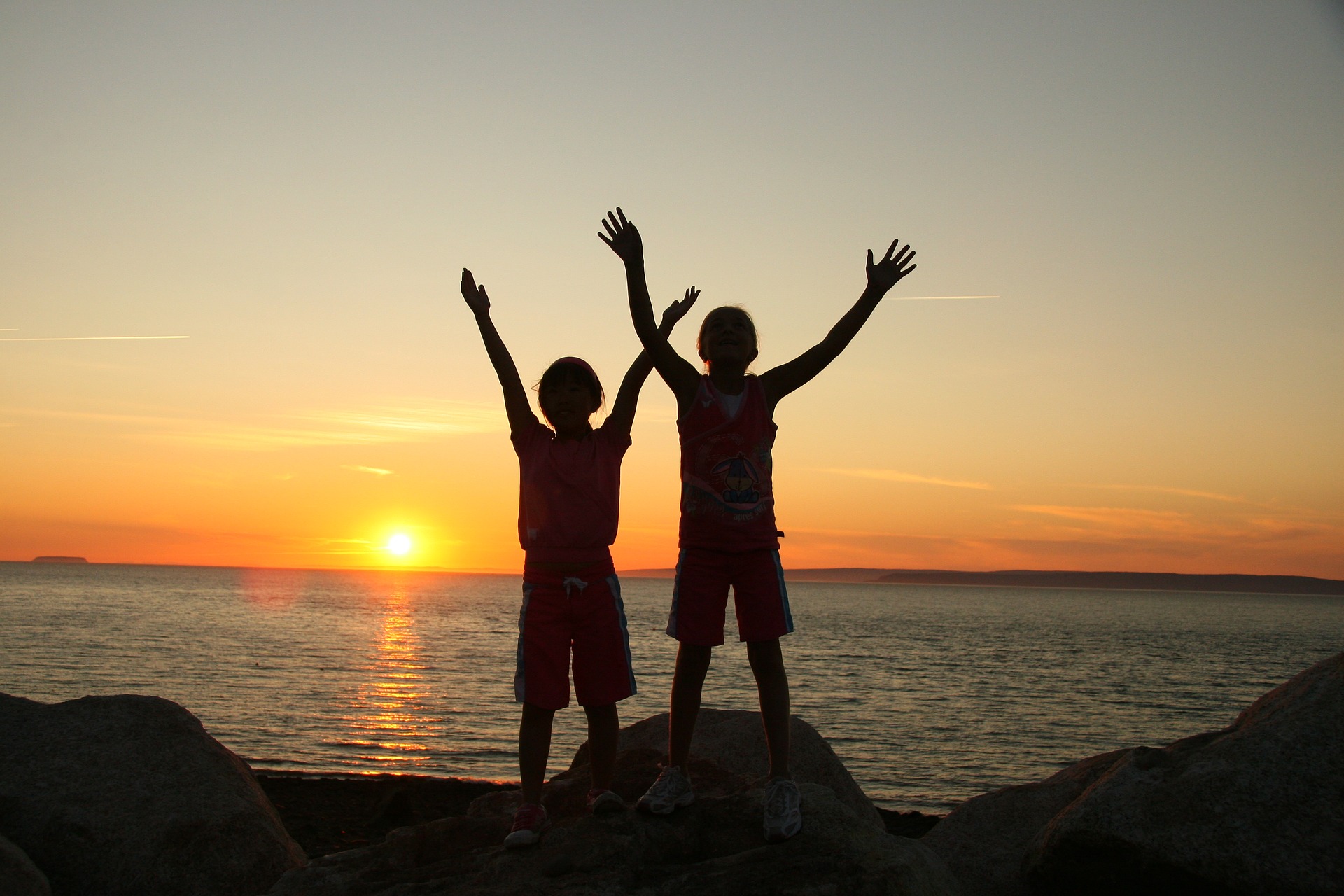 … to fellow Christians
Christianity spreads through

           the  JOY of disciples 
           who know that they are 
       LOVED and SAVED

POPE FRANCIS - 2015
HAERE  TUKUNA
[Speaker Notes: SYNOD PRIORITY 9
TE WHAINGA MATUA 9 O TE HĪKOI TAHI
 
GO YOU ARE SENT 	…  to fellow Christians
HAERE TUKUNA     	… ki ō tāua whanaungatanga Karaitiana
 
“Christianity spreads through the JOY of disciples who know that they are loved and saved”
“Ka horahia te whakapono Karaitana mā te HARIKOA o ngā ākonga e mārama ana kua arohaina, ā kua whakaorangia rātou.” 
 
Pope Francis
Pāpā Werahiko
 
 
Tweet  [Saturday, January 3, 2015]
Available on: https://books.google.co.nz/books?id=zeRKCwAAQBAJ&pg=PA161&dq=POPE+FRANCIS+TWEET%22Christianity+spreads+through+the+JOY+of+disciples+who+know+that+they+are+loved+and+saved%22&hl=en&sa=X&ved=0ahUKEwjquf3Z35PdAhWUFogKHZP5BWoQ6AEIKTAA#v=onepage&q=POPE%20FRANCIS%20TWEET%22Christianity%20spreads%20through%20the%20JOY%20of%20disciples%20who%20know%20that%20they%20are%20loved%20and%20saved%22&f=false
 
 
Translations prepared by Deacon Danny Karatea-Goddard, July 2018]